ERINE MARTINEZ
ÜBER MICH
Lorem ipsum dolor sit amet, consectetur adipiscing elit. Morbi tristique sapien nec nulla rutrum imperdiet. Nullam faucibus augue id velit luctus maximus. Interdum et malesuada fames ac ante ipsum primis in faucibus. Etiam bibendum, ante nec luctus posuere, odio enim semper tortor, id eleifend mi ante vitae ex. Sed molestie varius erat a aliquet. Vivamus efficitur diam suscipit est tristique suscipit.
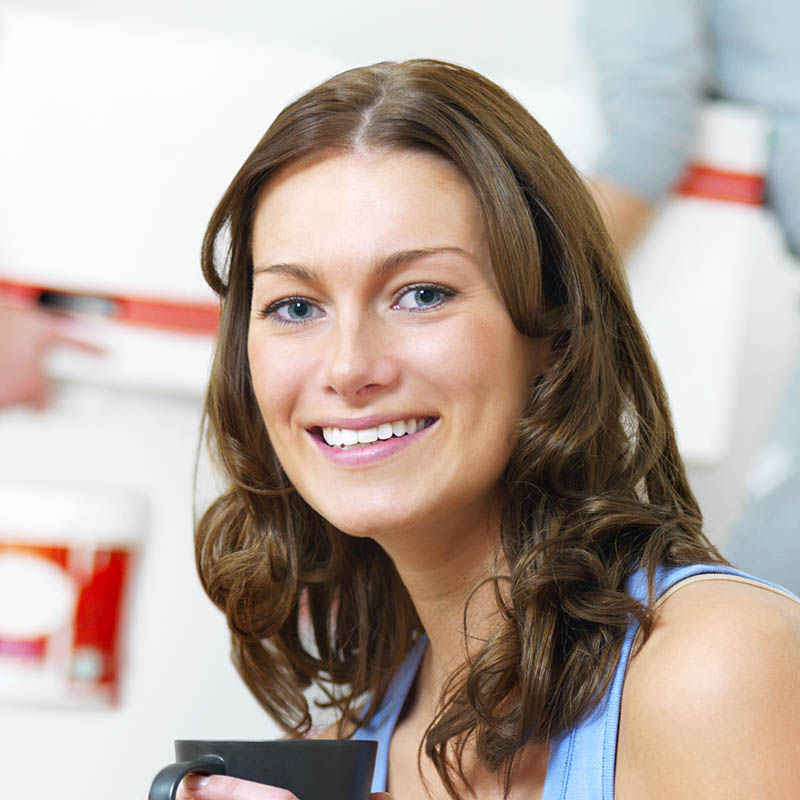 00
BERUFSERFAHRUNGEN & AUSBILDUNG
BERUFSBEZEICHNUNG • UNTERNEHMEN
Lorem ipsum dolor sit amet, consectetur adipiscing elit. Morbi    tristique sapien nec nulla rutrum imperdiet. Nullam faucibus augue id velit luctus maximus. Interdum et malesuada fames ac ante ipsum primis in faucibus.
2012 – 2014
COMPUTERKENNTNISSE
FÄHIGKEITEN
01
PC/Mac
MS Office
AutoCad
Social Media
75%
60%
80%
50%
BERUFSBEZEICHNUNG • UNTERNEHMEN
Lorem ipsum dolor sit amet, consectetur adipiscing elit. Morbi    tristique sapien nec nulla rutrum imperdiet. Nullam faucibus augue id velit luctus maximus. Interdum et malesuada fames ac ante ipsum primis in faucibus.
2010 – 2012
GESCHÄFTSENTWICKLUNG
QUALITÄTSKONTROLLE
MANAGEMENT
VERTRIEB
02
SPRACHEN
BERUFSBEZEICHNUNG • UNTERNEHMEN
Lorem ipsum dolor sit amet, consectetur adipiscing elit. Morbi    tristique sapien nec nulla rutrum imperdiet. Nullam faucibus augue id velit luctus maximus. Interdum et malesuada fames ac ante ipsum primis in faucibus.
2008 – 2010
03
Englisch
Spanisch
Französisch
04
GRAD • UNIVERSITÄT 
Lorem ipsum dolor sit amet, consectetur adipiscing elit. Morbi tristique sapien nec nulla rutrum imperdiet.
2006 – 2008
05
GRAD • UNIVERSITÄT 
Lorem ipsum dolor sit amet, consectetur adipiscing elit. Morbi tristique sapien nec nulla rutrum imperdiet.
2002 – 2006
GRAD • UNIVERSITÄT 
Lorem ipsum dolor sit amet, consectetur adipiscing elit. Morbi tristique sapien nec nulla rutrum imperdiet.
2002 – 2006
06
Telefon: 000 111 333
Adresse: 12 Street Name, Berlin
Email: name@mail.com